Rodrigo Gonçalves
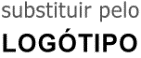 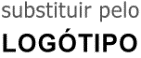 Vice-Presidente
Contoso Pharmaceuticals
Rua das Papoilas 123, 1000-100 Lisboa
TELEFONE |
E-MAIL |
E-MAIL |
rgoncalves@contoso.com
21 234 56 78
TELEFONE |
WEB |
www.contoso.com
WEB |
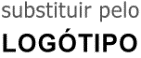 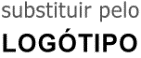 E-MAIL |
TELEFONE |
TELEFONE |
E-MAIL |
WEB |
WEB |
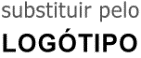 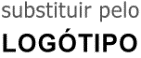 TELEFONE |
TELEFONE |
E-MAIL |
E-MAIL |
WEB |
WEB |
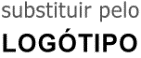 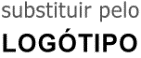 TELEFONE |
E-MAIL |
E-MAIL |
TELEFONE |
WEB |
WEB |
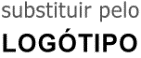 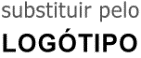 TELEFONE |
TELEFONE |
E-MAIL |
E-MAIL |
WEB |
WEB |
[Speaker Notes: Para alterar o primeiro cartão de visita de exemplo, substitua o conteúdo pelo seu. Para alterar o logótipo, selecione a imagem "substituir pelo LOGÓTIPO" e selecione Alterar Imagem no separador Formatar das Ferramentas de Desenho. Se preferir começar do zero, prima o botão Novo Diapositivo no separador Base para inserir uma nova página. Agora introduza o seu texto nos marcadores de posição vazios e adicione o seu logótipo através da opção Inserir Imagem.]